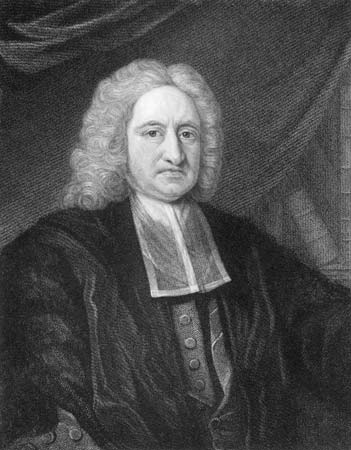 Endmund Halley
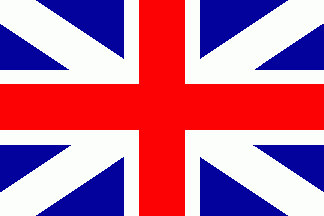 Nationalité: Anglais
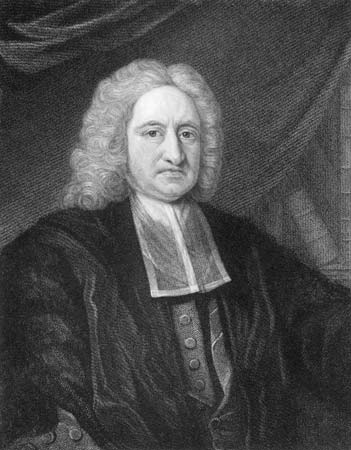 Période de temps: 1656 à 1742
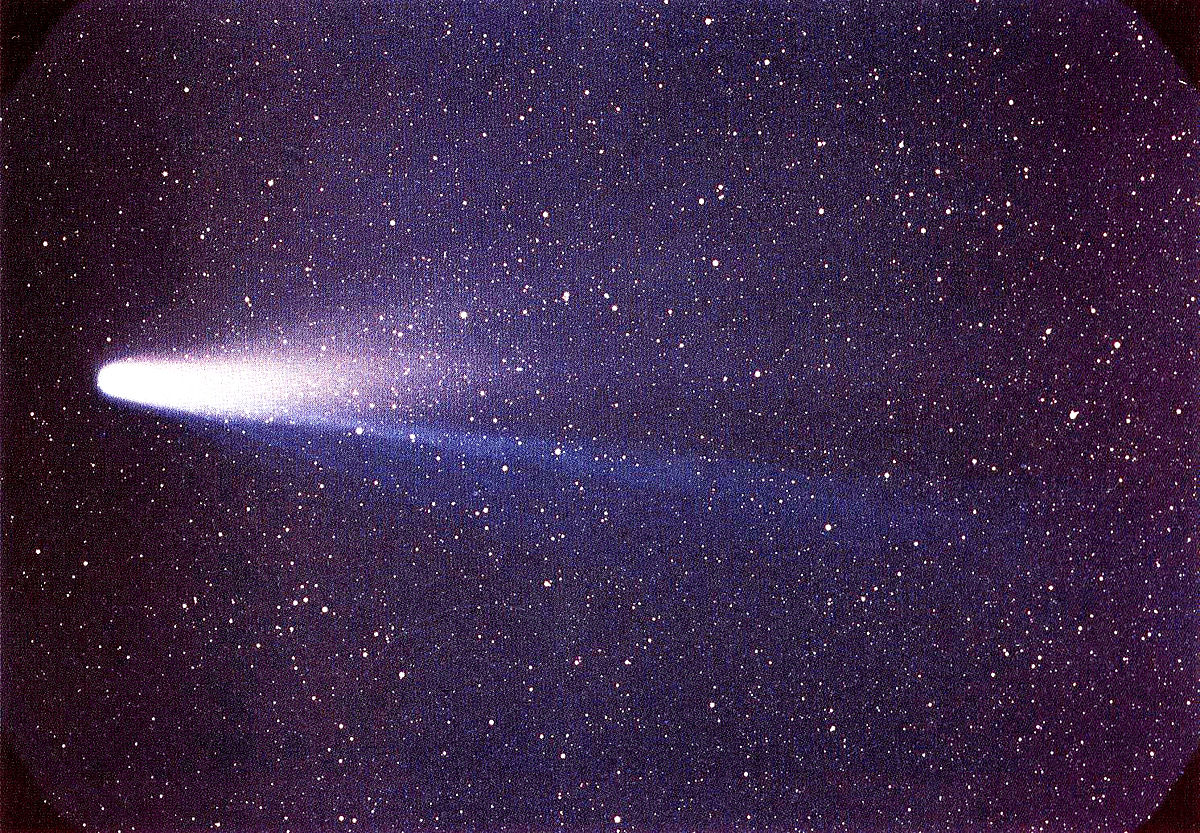 Découverte: comète au 76 ans
À retenir: Il est mort avant d’avoir vue « sa » comète